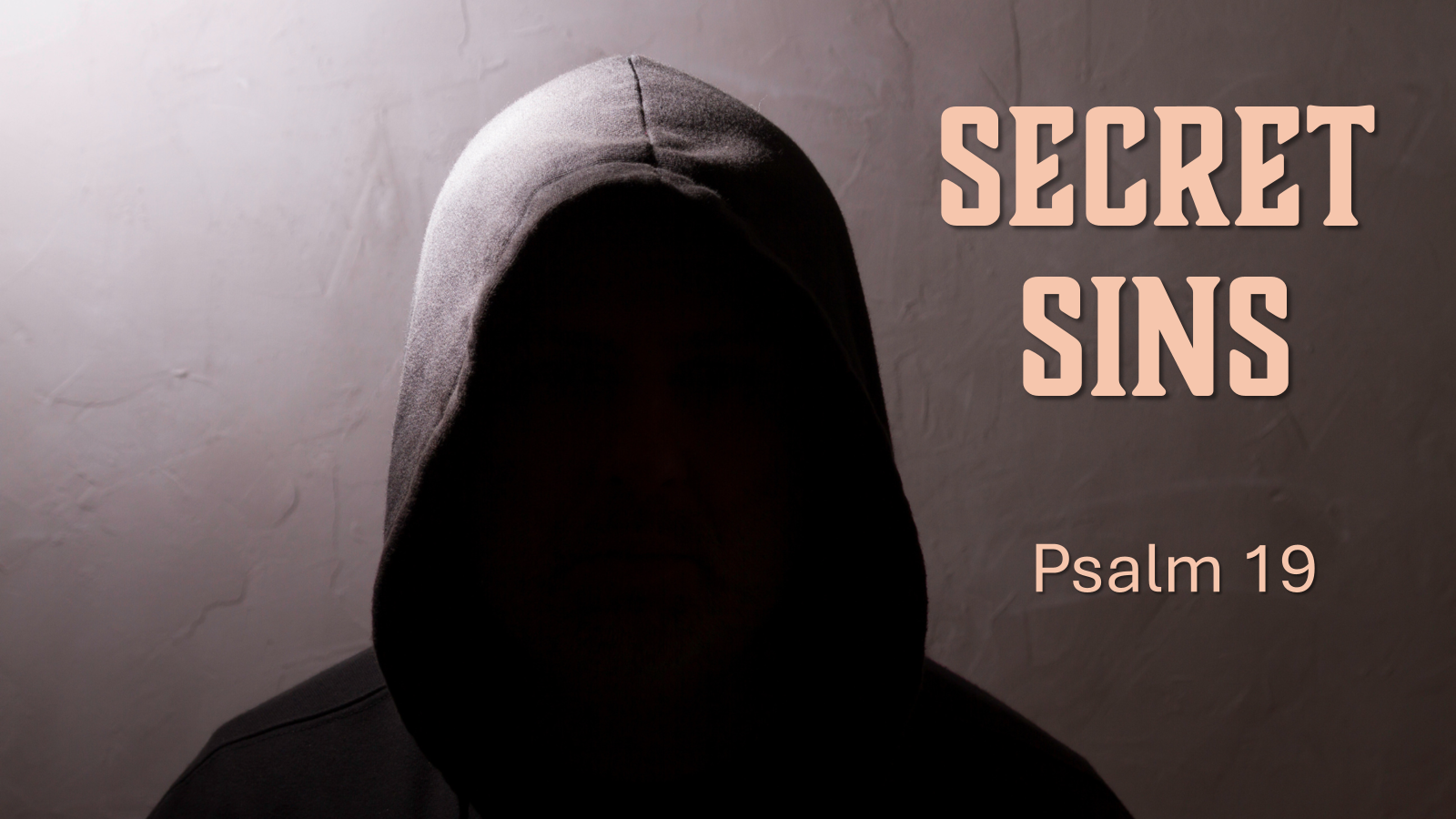 SecretSins
Psalm 19
[Speaker Notes: Secret Sins
Psalm 19 begins with a declaration concerning the truths declared by God’s creation
(Psalms 19:1-4), “The heavens declare the glory of God; and the firmament shows His handiwork. 2 Day unto day utters speech, and night unto night reveals knowledge. 3 There is no speech nor language where their voice is not heard. 4 Their line has gone out through all the earth, and their words to the end of the world.”
The second section of the text declares the perfection of God’s law
(Psalms 19:7-11), “The law of the LORD is perfect, converting the soul; the testimony of the LORD is sure, making wise the simple; 8 the statutes of the LORD are right, rejoicing the heart; the commandment of the LORD is pure, enlightening the eyes; 9 the fear of the LORD is clean, enduring forever; the judgments of the LORD are true and righteous altogether. 10 More to be desired are they than gold, yea, than much fine gold; sweeter also than honey and the honeycomb. 11 Moreover by them Your servant is warned, and in keeping them there is great reward.”
So between nature’s declaration of God’s power and glory, and the expressions of God’s law given to warn and reward men, there is no good reason for us to sin against Him.
Why?  It seems to confuse the Psalmist himself, in verses 12-14
(Psalm 19:12-13), “Who can understand his errors? Cleanse me from secret faults. 13 Keep back Your servant also from presumptuous sins; let them not have dominion over me. Then I shall be blameless, and I shall be innocent of great transgression”. 
And yet, secret faults and presumptuous sins continue in our lives?  Why?  Let’s examine these issues in the next few minutes…

Outline borrowed from Joe Price, July 1, 2018 The Spirit’s Sword]
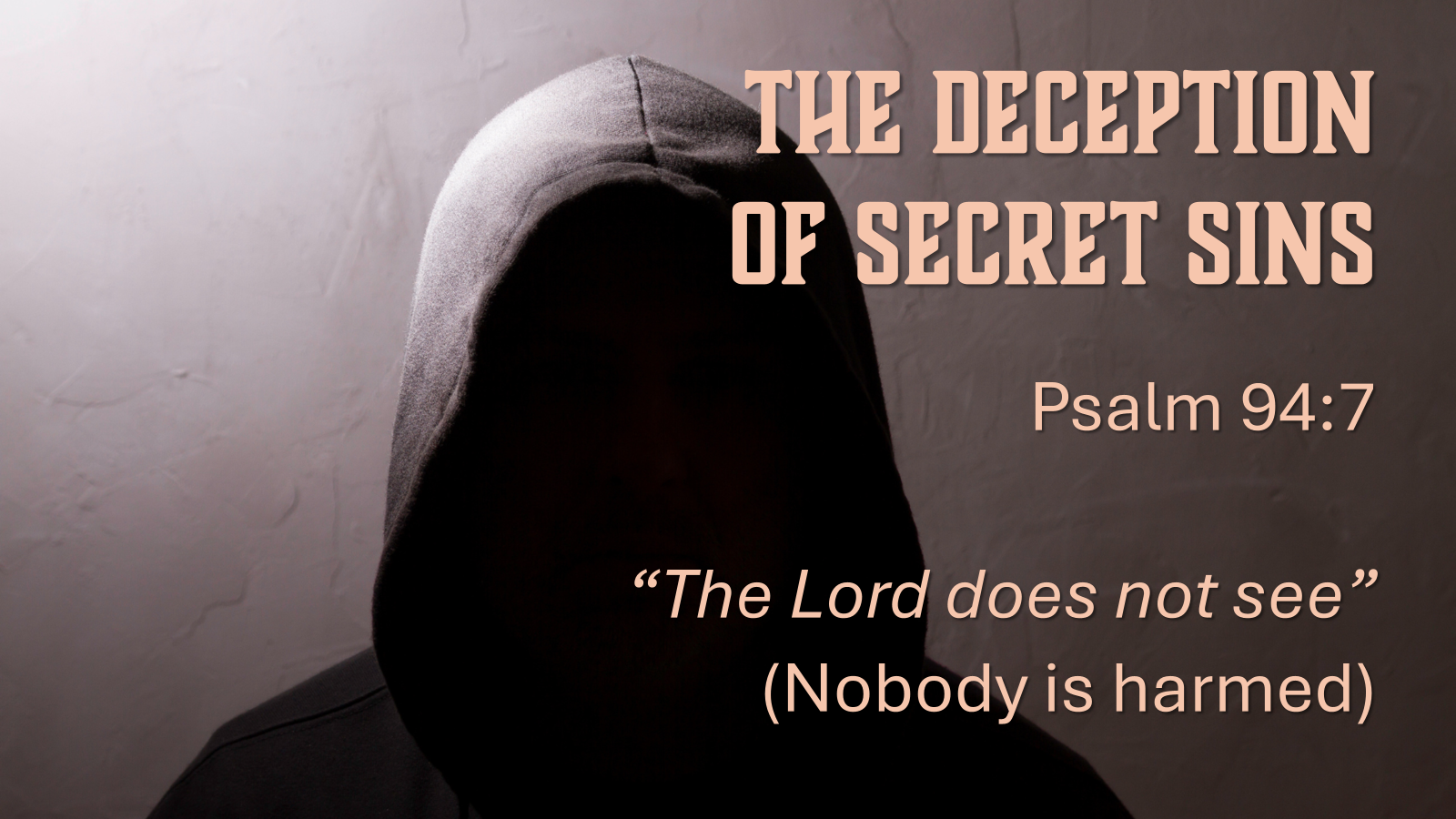 The DeceptionOf Secret Sins
Psalm 94:7

“The Lord does not see”
(Nobody is harmed)
[Speaker Notes: THE DECEPTION OF SECRET SINS
(Psalm 94:7), “Yet they say, ‘The LORD does not see, nor does the God of Jacob understand.’”
The context of this phrase (an idiotic way to look at sin, for sure).
(Psalms 94:3-6), “LORD, how long will the wicked, how long will the wicked triumph? 4 They utter speech, and speak insolent things; all the workers of iniquity boast in themselves. 5 They break in pieces Your people, O LORD, and afflict Your heritage. 6 They slay the widow and the stranger, and murder the fatherless.”
It is absurd to think these things are actually hidden. Just because man can “get away with things” does not mean that God is not aware!
No sin is without harm, and ultimately, all will give an account!
(Psalms 94:8-10), “Understand, you senseless among the people; and you fools, when will you be wise? 9 He who planted the ear, shall He not hear? He who formed the eye, shall He not see? 10 He who instructs the nations, shall He not correct, he who teaches man knowledge?”
Let no one think that sin occurs in a vacuum
At best, you harm only yourself and your relationship with God
At worst, secret sins affect family, friends and brethren.]
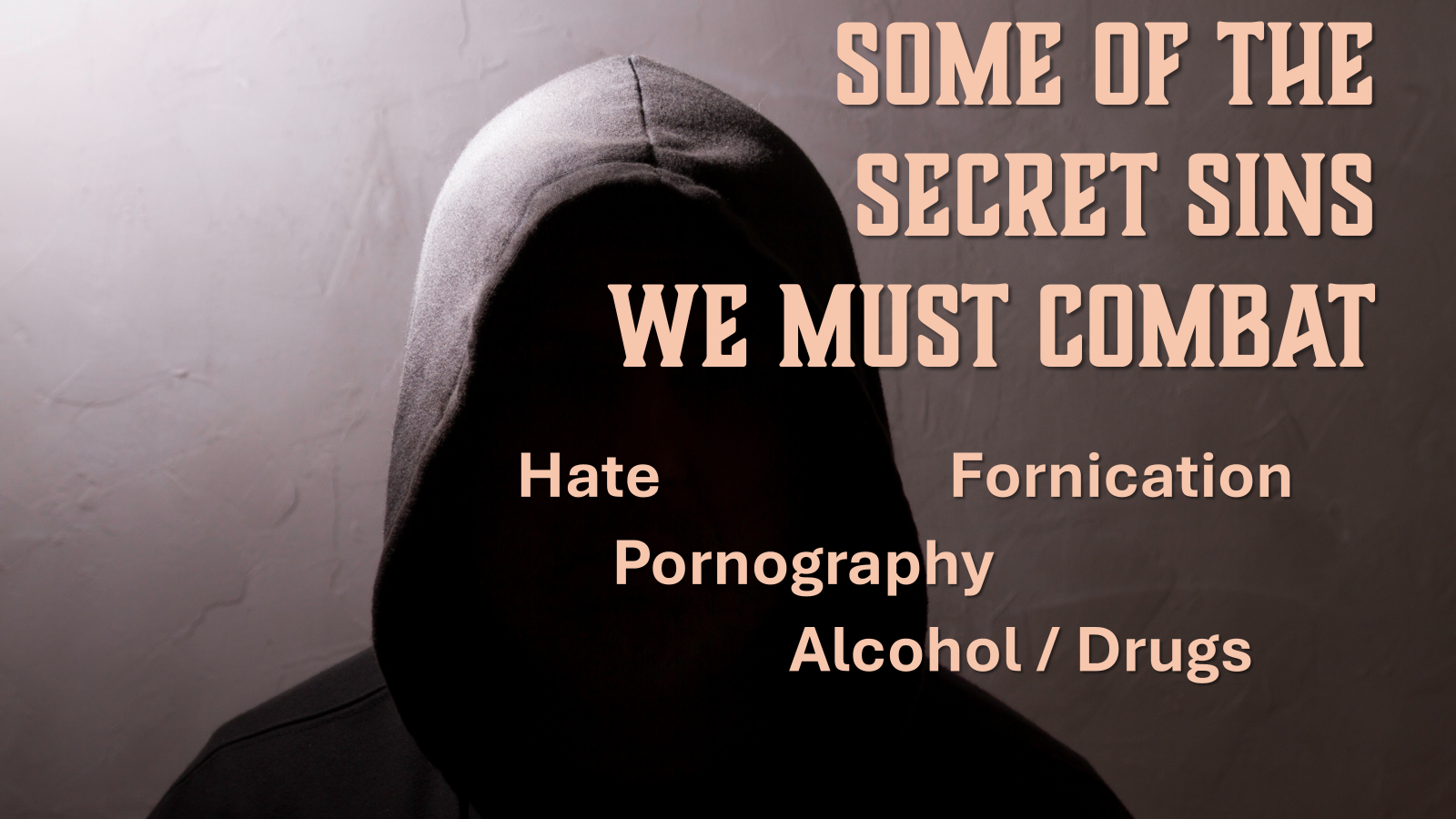 Some of theSecret SinsWe Must Combat
Hate                     Fornication
                                        Pornography
                                                     Alcohol / Drugs
[Speaker Notes: SOME OF THE SECRET SINS WE MUST COMBAT
Sin of Hate (Sins in Heart)
(1 John 3:11-12), “For this is the message that you heard from the beginning, that we should love one another, 12 not as Cain who was of the wicked one and murdered his brother. And why did he murder him? Because his works were evil and his brother’s righteous.”
Sin of Fornication
(Proverbs 7:19-20), [Words of the harlot], “For my husband is not at home; he has gone on a long journey; 20 he has taken a bag of money with him, and will come home on the appointed day.”
(Proverbs 6:25-29), “Do not lust after her beauty in your heart, nor let her allure you with her eyelids. 26 For by means of a harlot a man is reduced to a crust of bread; and an adulteress will prey upon his precious life. 27 Can a man take fire to his bosom, and his clothes not be burned? 28 Can one walk on hot coals, and his feet not be seared? 29 So is he who goes in to his neighbor’s wife; whoever touches her shall not be innocent.”
Sin of Pornography
(Job 31:1-4), ”I have made a covenant with my eyes; why then should I look upon a young woman? 2 For what is the allotment of God from above, and the inheritance of the Almighty from on high? 3 Is it not destruction for the wicked, and disaster for the workers of iniquity? 4 Does He not see my ways, and count all my steps?”
(Colossians 3:5), “Therefore put to death your members which are on the earth: fornication, uncleanness, passion, evil desire, and covetousness, which is idolatry.”
Sin of Alcohol/Drugs
(Proverbs 20:1), ”Wine is a mocker, strong drink is a brawler, and whoever is led astray by it is not wise.”
(Proverbs 23:29-35), “Who has woe? Who has sorrow? Who has contentions? Who has complaints? Who has wounds without cause?Who has redness of eyes? 30 Those who linger long at the wine, those who go in search of mixed wine. 31 Do not look on the wine when it is red, when it sparkles in the cup, when it swirls around smoothly; 32 At the last it bites like a serpent, and stings like a viper. 33 Your eyes will see strange things, and your heart will utter perverse things. 34 Yes, you will be like one who lies down in the midst of the sea, or like one who lies at the top of the mast, saying: 35 “They have struck me, but I was not hurt; they have beaten me, but I did not feel it. When shall I awake, that I may seek another drink?”]
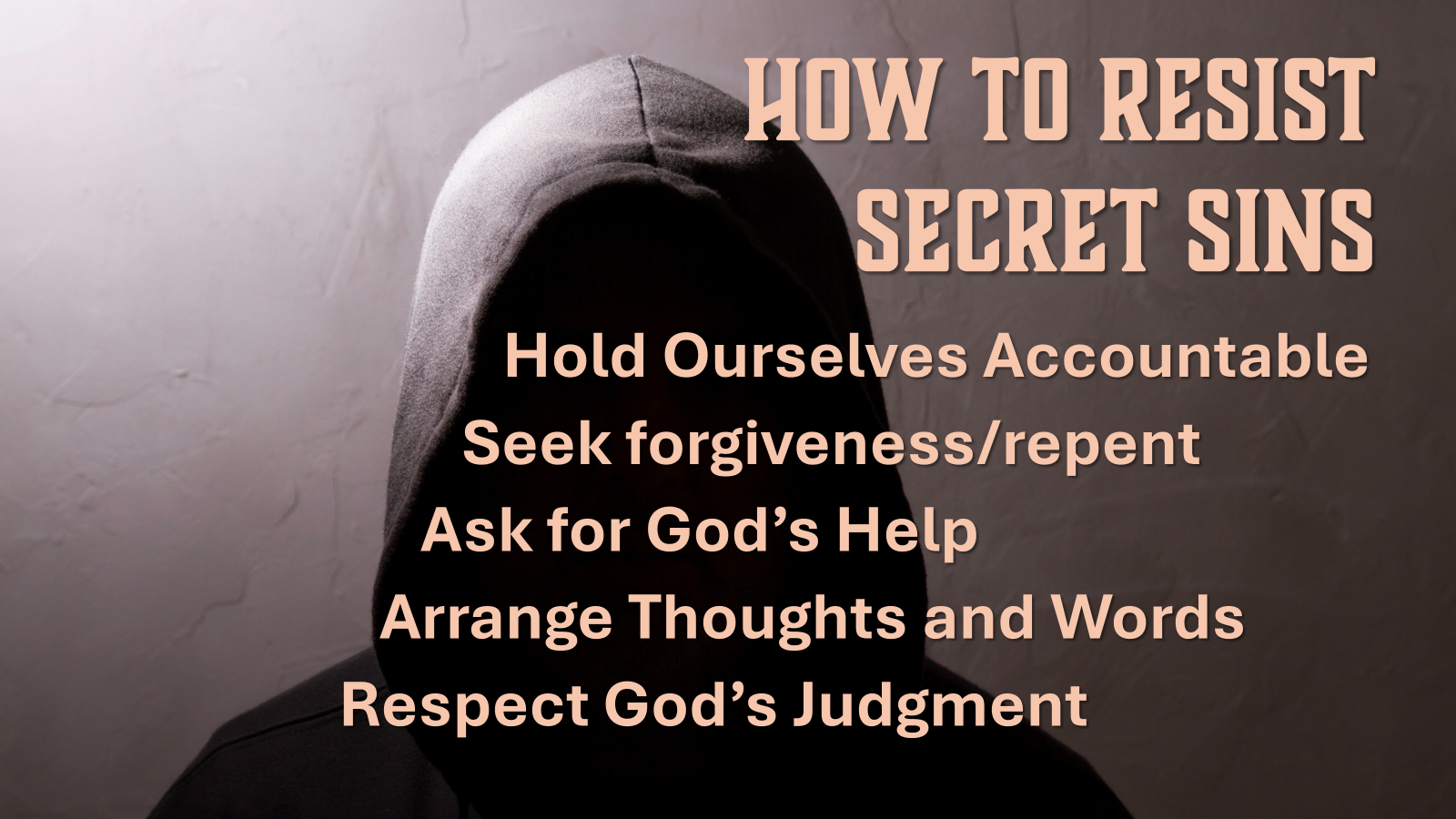 How to ResistSecret Sins
Hold Ourselves Accountable
                             Seek forgiveness/repent
                          Ask for God’s Help
                       Arrange Thoughts and Words
                    Respect God’s Judgment
[Speaker Notes: WHAT MUST WE DO TO RESIST SECRET SINS?
Hold Ourselves Accountable
(Psalm 51:3), “For I acknowledge my transgressions, and my sin is always before me.”
Seek Forgiveness through Repentance
(2 Chronicles 7:14) [God’s promises regarding repentance, spoken to King Solomon], “If My people who are called by My name will humble themselves, and pray and seek My face, and turn from their wicked ways, then I will hear from heaven, and will forgive their sin and heal their land.”
Ask for God’s Help
(Psalm 19:13), [Our Text],  “Keep back Your servant also from presumptuous sins; let them not have dominion over me. Then I shall be blameless, and I shall be innocent of great transgression.”
(Matthew 6:13), [Jesus’ model prayer] “And do not lead us into temptation, but deliver us from the evil one. For Yours is the kingdom and the power and the glory forever.”
Arrange Thoughts and Words
(Matthew 12:35-37), [Jesus’ Words] “A good man out of the good treasure of his heart brings forth good things, and an evil man out of the evil treasure brings forth evil things. 36 But I say to you that for every idle word men may speak, they will give account of it in the day of judgment. 37 For by your words you will be justified, and by your words you will be condemned.”
Respect God’s Judgment
(Ecclesiastes 12:13-14), “Ecclesiastes 12:13-14 Let us hear the conclusion of the whole matter: Fear God and keep His commandments,For this is man’s all. 14 For God will bring every work into judgment, including every secret thing, whether good or evil.”

Outline borrowed from Joe Price, July 1, 2018 The Spirit’s Sword]
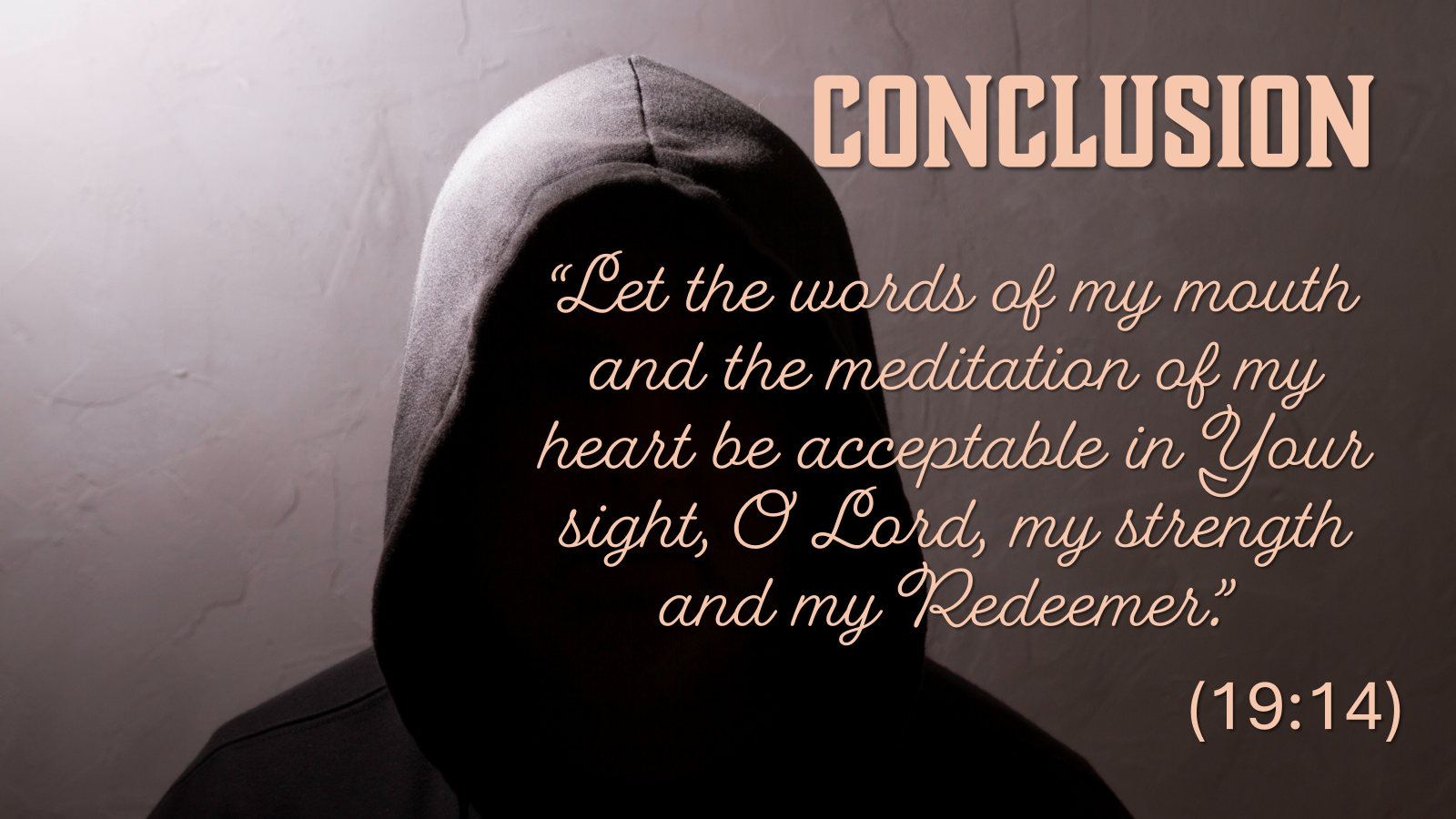 Conclusion
“Let the words of my mouth and the meditation of my heart be acceptable in Your sight, O Lord, my strength and my Redeemer.”
(19:14)
[Speaker Notes: Conclusion
(Psalm 19:14), “Let the words of my mouth and the meditation of my heart be acceptable in Your sight, O LORD, my strength and my Redeemer.”
We all make mistakes, but we can all control ourselves to serve God
It is shameful, these hidden sins, but the greater shame is in hiding them, and not asking God’s forgiveness.
They are to be dealt with, not hidden!]